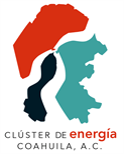 Nombre del responsable: C.P. Alejandra Guajardo Alvarado
Fecha de actualización: Abril de 2019